ระบบไฟฟ้าเครื่องปรับอากาศรถยนต์
ระบบไฟฟ้าเครื่องปรับอากาศรถยนต์
ควรแยกวงจรไฟฟ้าเครื่องปรับอากาศจากวงจรไฟภายในรถยนต์และแยกจากกล่องฟิวส์หรือสวิตซ์จุดระเบิด
สายไฟควรใส่ฟิวส์ 20 A หรือ Breaker
ตัวควบคุม Blower อาจเป็น Rheostat  หรือสวิตซ์ปรับความเร็วรอบ 2 หรือ 3 Speed
Thermostat เป็นตัวควบคุมอุณหภูมิ โดยการตัด – ต่อวงจรไฟฟ้าที่เลี้ยงแม็กเนติกคลัตซ์  จะมีท่อเล็กๆ เป็นตัวรับสัมผัสติดอยู่กับทางลมกลับของ Evaporator หรือเป็นแบบ Bimetal
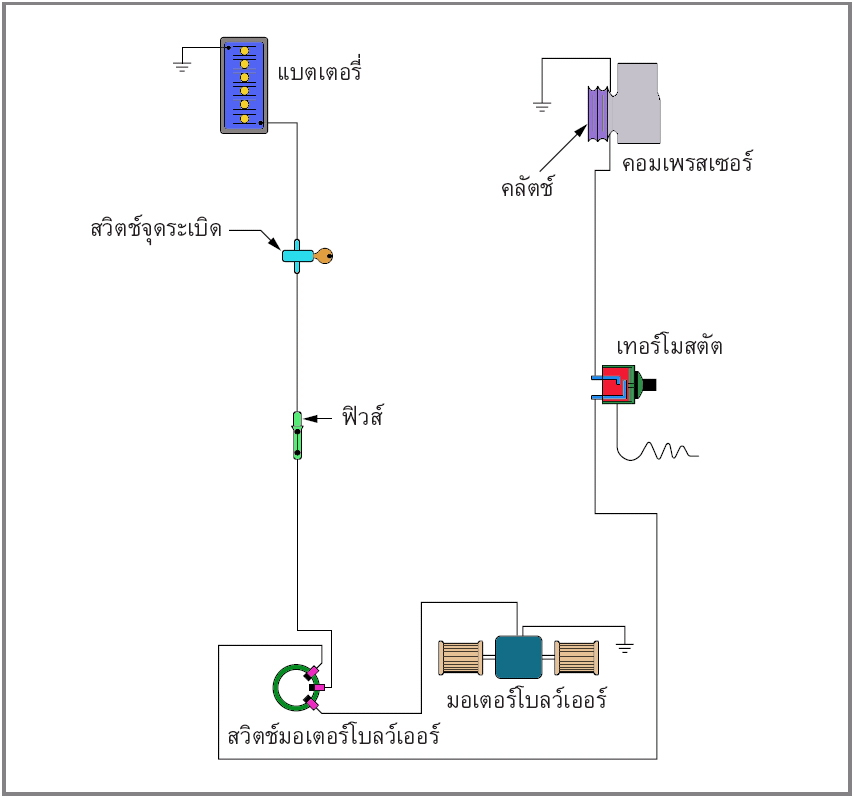 ระบบไฟฟ้าเครื่องปรับอากาศรถยนต์
แม็กเนติกคลัตซ์ : เป็นตัวช่วยให้ คอมฯเดินหรือหยุดการทำงาน
	
โครงสร้าง ประกอบด้วย Stator, Rotor กับ Pulley และแผ่นแรงดันยึดติดกับเพลาของคอมฯ ลูกปืน 2 ตัวจะอยู่ระหว่างผิวด้านในของ Rotor และตัว คอมฯ
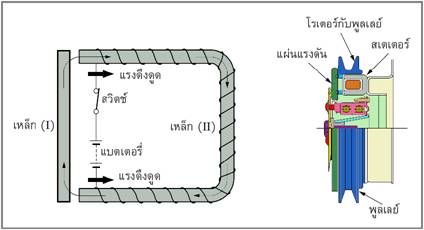 ระบบไฟฟ้าเครื่องปรับอากาศรถยนต์
หลักการทำงาน : อาศัยการเหนี่ยวนำแม่เหล็กไฟฟ้า ส่วนประกอบสำคัญ คือ 	   	            Stator, Rotor และแผ่นแรงดัน
 เมื่อเครื่องยนต์ทำงาน     =>     Pulley หมุนแต่คอมฯยังไม่ทำงานจนกว่า clutch 
จะจับ เปิดสวิตซ์เครื่องปรับอากาศ   =>    Amplifier จ่ายกระแสไฟ   =>    Stator
 =>   แม่เหล็กยึดแผ่นแรงดันต่อกับหน้าคอนแท็กซ์    =>   ส่วนประกอบของ
Clutch หมุน   =>  คอมฯหมุน
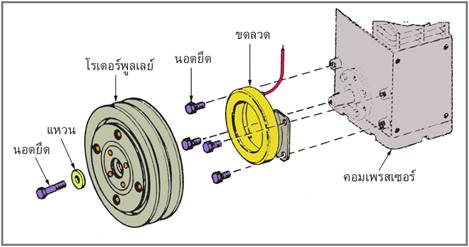 ระบบไฟฟ้าเครื่องปรับอากาศรถยนต์
คลัตซ์ (Clutch) มี 2 แบบ
	1. แบบสนามแม่เหล็กอยู่กับที่ (Stationary field clutch)


					     ส่วนประกอบ  ขดลวดสนามแม่เหล็กยึด				      ติดกับคอมฯ   Rotor ถูกยึดไว้บนแกน			 		      เพลาที่หมุนขับคอมฯ
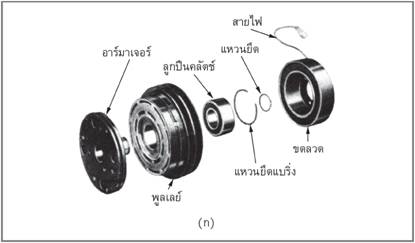 แผ่นแรงดัน
พูลเลย์
ขดลวดสเตเตอร์
ระบบไฟฟ้าเครื่องปรับอากาศรถยนต์
การทำงาน : เมื่อเปิดสวิตซ์ป้อน					กระแสไฟฟ้าเข้าขดลวดสนามแม่เหล็ก				ไฟฟ้า => เหนี่ยวนำ Rotor เข้ามา => 				แกนเพลาคอมฯหมุนเมื่อปิดสวิตซ์หน้า				คอนแท็กซ์ไม่สัมผัส => กระแสไฟฟ้าถูก				ตัด => อำนาจการเหนี่ยวนำของ					สนามแม่เหล็กหมด => Rotor แยกออก 				 => เครื่องยนต์หมุนฟรี => คอมฯหยุด				การทำงาน
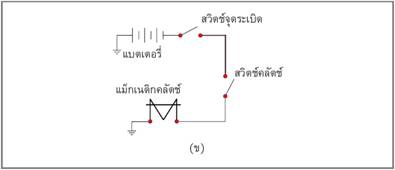 ระบบไฟฟ้าเครื่องปรับอากาศรถยนต์
2. แบบสนามแม่เหล็กเคลื่อนที่ (Rotation field clutch)
					ส่วนประกอบ : สนามแม่เหล็กไฟฟ้าเป็น				ส่วนหนึ่งของ Rotor กระแสไฟฟ้าถูก				ป้อนเข้าขดลวดสนามแม่เหล็กผ่านทาง				แปรงถ่านซึ่งติดอยู่บนคอมฯ
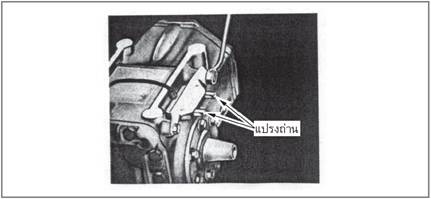 ระบบไฟฟ้าเครื่องปรับอากาศรถยนต์
การทำงาน : อาศัยหลักการเหนี่ยวนำของสนามแม่เหล็กเช่นเดียวกับแบบแรก  กระแสไฟป้อนเข้าขดลวดสนามแม่เหล็ก ทางแปรงถ่าน => ดูด Armature ติดกับ  Rotor => คอมฯทำงาน

ข้อสังเกตุ
ระยะห่างระหว่างขดลวดกับ Pulley ถ้าใกล้มากเกินไป Rotor จะกระทบขดลวดทำให้ชำรุดได้
ระยะห่างระหว่าง Rotor กับ Armature    ถ้าใกล้หรือห่างกันมากเกินไปจะทำให้การทำงานของ Magnetic
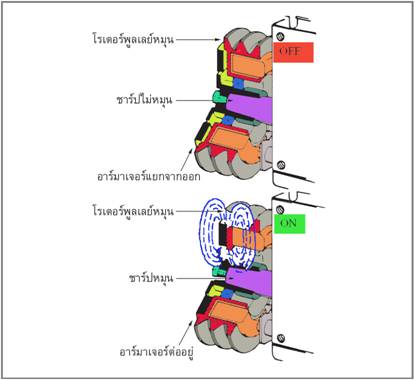 ระบบไฟฟ้าเครื่องปรับอากาศรถยนต์
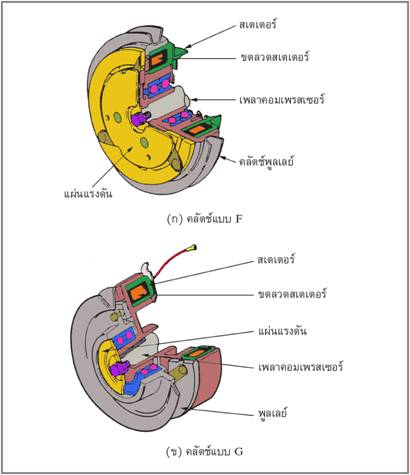 -  สำหรับคอมฯ ที่ผลิตจากญี่ปุ่น จะแบ่ง Magnetic clutch  ตามรูปร่างของคอมฯ และช่องว่างของเครื่องยนต์ ดังนี้แบบ F,6 สำหรับคอมฯ แบบลูกสูบ
ระบบไฟฟ้าเครื่องปรับอากาศรถยนต์
แบบ R, P สำหรับคอมฯ  แบบสวอชเพลต และ โรตารี่
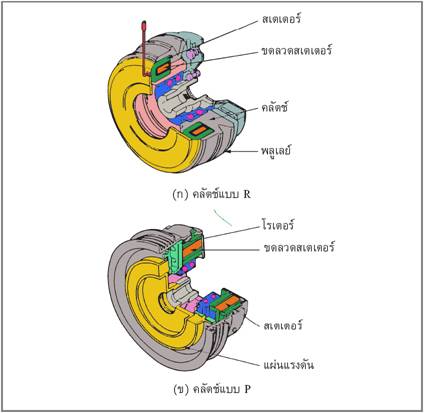 ระบบไฟฟ้าเครื่องปรับอากาศรถยนต์
Thermostat : ทำหน้าที่ควบคุมอุณหภูมิภายในรถให้อยู่ในช่วงที่ต้องการโดยอัตโนมัติ ด้วยการควบคุมการทำงานของ Magnetic clutch อีกที
การทำงาน
เมื่ออุณหภูมิในรถยนต์สูง หน้าคอนแท็กซ์จะต่อ=> กระแสไฟเข้าขดลวดของ Magnetic Clutch => คอมฯทำงาน => เกิดผลความเย็นที่ Evap.

เมื่ออุณหภูมิลดลง หน้าคอนแท็กซ์แยกออก =>ตัดวงจรไฟฟ้าขดลวด Magneitc clutch =>คอมฯหยุดทำงาน
ระบบไฟฟ้าเครื่องปรับอากาศรถยนต์
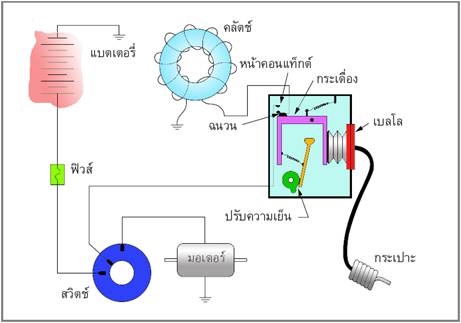 ระบบไฟฟ้าเครื่องปรับอากาศรถยนต์
ประเภทของ Thermostat เครื่องปรับอากาศรถยนต์
1)       เทอร์โมสตัตแบบกระเปาะ (Bulb bellow type) อาศัยการขยาย – หดตัวของของเหลวหรือก๊าซในกระเปาะเมื่ออุณหภูมิภายในรถยนต์เปลี่ยนแปลง
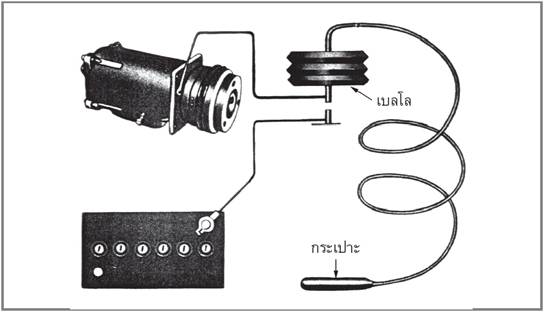 ระบบไฟฟ้าเครื่องปรับอากาศรถยนต์
การปรับตั้ง Themostat
เปิดฝาครอบด้านหน้า Evaporator เท่าที่จำเป็น
ปรับหัวสกรูสำหรับปรับตั้ง ทิศทางทวนเข็มเป็นการปรับอุณหภูมิภายในรถให้เย็นจัด
 ตรวจสอบการทำงานของ Thermostat ว่าได้ค่าใกล้เคียงค่าที่ควรจะเป็นหรือไม่ ทำ 3 – 4 ครั้ง
ถ้าการทำงานไม่ถูกหรือปรับตั้งไม่ได้ ต้องเปลี่ยนใหม่
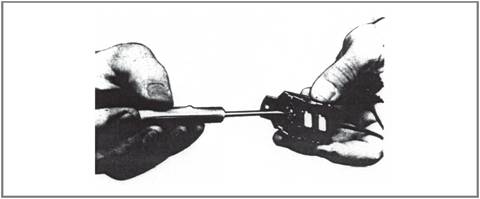 ระบบไฟฟ้าเครื่องปรับอากาศรถยนต์
การทำงานของเทอร์โมสตัสแบบกระเปาะ
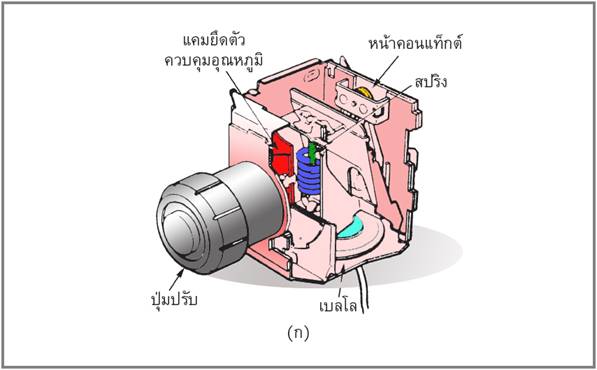 เทอร์โมสตัตแบบกระเปาะ
เทอร์โมสตัตแบบกระเปาะ
ระบบไฟฟ้าเครื่องปรับอากาศรถยนต์
2) เทอร์โมสตัตแบบขยายตัวของโลหะ 2 ชนิด(Bimetal type)
	อาศัยการขยายตัวของโลหะต่างชนิดที่มีไม่เท่ากัน เมื่อได้รับความร้อน

		แบบนี้ไม่มีกระเปาะ และท่อเล็กๆยื่นออกมา แต่ใช้ตัวของโลหะเป็นตัวตัด – ต่อหน้าคอนแท็คโดยตรง พบว่าใช้งานน้อยกว่าแบบแรก
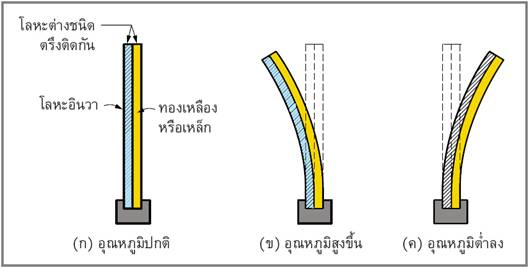 ระบบไฟฟ้าเครื่องปรับอากาศรถยนต์
3) เทอร์โมสตัตแบบอิเล็กทรอนิกส์ (Electronics  type) หรือ Thermister 
		อาศัยหลักว่าเมื่ออุณหภูมิเปลี่ยนจะทำให้ค่าสัมประสิทธิ์ความต้านทานของสารถึงตัวนำเปลี่ยน
		Thermister เป็นสารกึ่งตัวนำที่มีค่าสปส. ความต้านทานเป็นลบ (Negative resistance) คือ ค่าความต้านทานเปลี่ยนแปลงตรงข้ามกับอุณหภูมิ การใช้งานต้องร่วมกับ Stabilizer amplifier
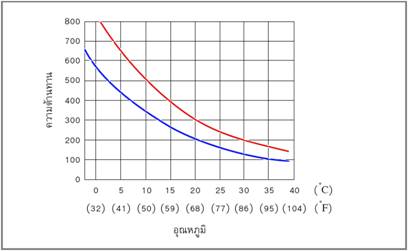 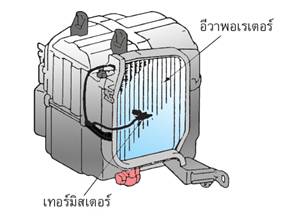 เทอร์มิสเตอร์
เทอร์มิสเตอร์
ระบบไฟฟ้าเครื่องปรับอากาศรถยนต์
Stabilizer amplifier ประกอบด้วยวงจรควบคุม 3 ส่วน คือ
	1. วงจรควบคุมความเร็วรอบเครื่องยนต์ : ช่วยแก้ปัญหาเครื่องยนต์ดับ หรือเกิดความร้อนสูงเมื่อเปิด สวิตซ์เครื่องปรับอากาศขณะ เครื่องยนต์เดินเบา วงจรจะรับสัญญาณความเร็วรอบเครื่องยนต์จากขดลวดจุดระเบิดขั้วลม

	2. วงจรควบคุมอุณหภูมิภายในรถ : วงจรนี้จะรับสัญญาณจาก Thermister ซึ่งติดอยู่ด้านหน้าของ Evap.

	3. Relay amplifier : เมื่อสัญญาณทางไฟฟ้าจากวงจรที่ 1 และ 2 ถูกส่งเข้า Stabilizer amplifier กระแสไฟ จะถูกส่งเข้าขดลวดของ Relay => หน้าคอนแท็กซ์ต่อ => กระแสไฟเข้าขดลวด Magnetic clutch => คอมฯทำงาน
ระบบไฟฟ้าเครื่องปรับอากาศรถยนต์
การทำงานของ Stabilizer amplifier
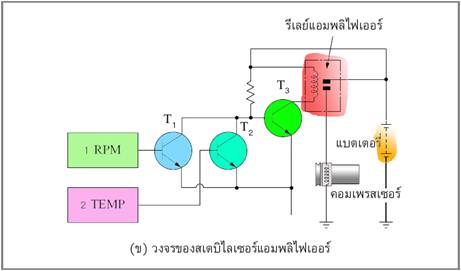 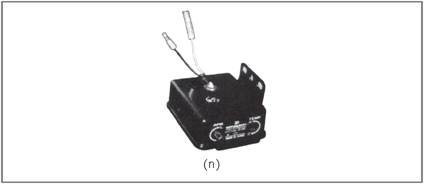 ระบบไฟฟ้าเครื่องปรับอากาศรถยนต์
การปรับตั้ง Stabilizer amplifier
ปุ่มด้านซ้ายสำหรับปรับตั้งความเร็วรอบเครื่องยนต์ ถ้าระบบทำงานที่ความเร็วรอบเครื่องยนต์สูงเกินไปให้หมุนปุ่มปรับจุดตัด RPM. ตามเข็มนาฬิกา
ปุ่มด้านขวาสำหรับปรับตั้งค่าอุณหภูมิภายในรถ ถ้าอุณหภูมิจุดตัดหรือต่อสูงกว่ามาตรฐาน ให้ปรับปุ่มตามเข็มนาฬิกา
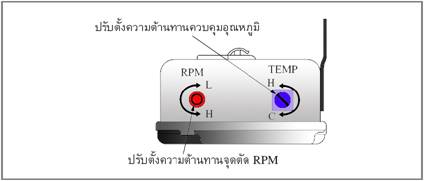 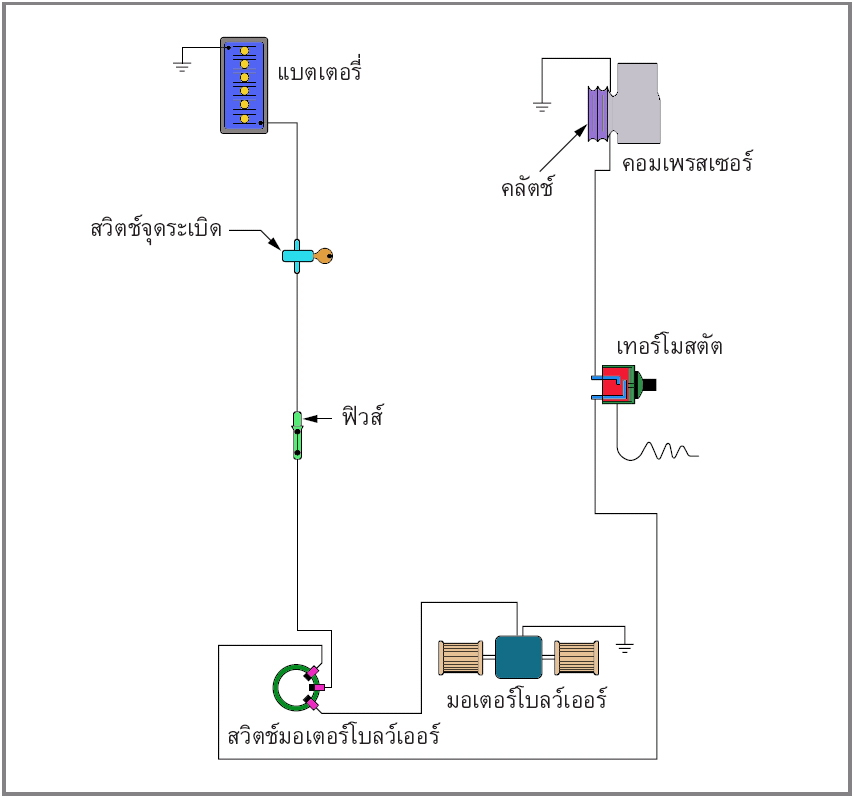 ระบบไฟฟ้าเครื่องปรับอากาศรถยนต์
Vacuum Switching Valve หรือ VSV
หน้าที่ : เพิ่มรอบเดินเบาของเครื่องยนต์ขณะที่เปิดสวิตซ์เครื่องปรับอากาศ
โครงสร้าง : ประกอบด้วย ขดลวดไฟฟ้า  สปริงดัน แกนลิ้นปิด – เปิด  และตัว
                     แกนลิ้น
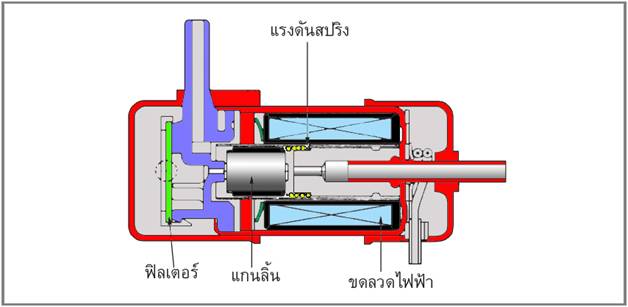 ระบบไฟฟ้าเครื่องปรับอากาศรถยนต์
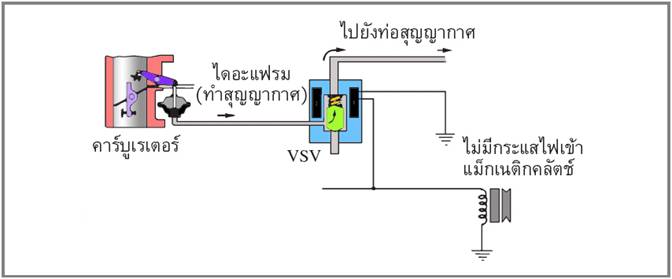 การทำงาน
เมื่อเปิดสวิตซ์ => ไม่มีกระแสไฟเข้าขดลวด Magnetic clutch และ VSV => แรงดัน
สปริงดันให้ลิ้นเปิดท่อสุญญากาศ => เกิดสุญญากาศที่ไดอะแฟรม => รอบเดินเบาอยู่
ในระดับปกติ
ระบบไฟฟ้าเครื่องปรับอากาศรถยนต์
เมื่อเปิดสวิตซ์ => มีกระแสไฟเลี้ยงขดลวดMagnetic clutch และ VSV => เกิดการเหนี่ยวนำดูดแกนลิ้นปิดท่อสุญญากาศ และเปิดท่อให้อากาศภายนอกเข้าดันไดอะแฟรม => รอบเดินเบาเพิ่มขึ้น
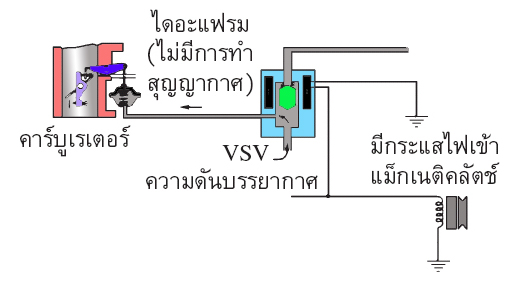 ระบบไฟฟ้าเครื่องปรับอากาศรถยนต์
VSV สำหรับเครื่องยนต์คาร์บูเรเตอร์
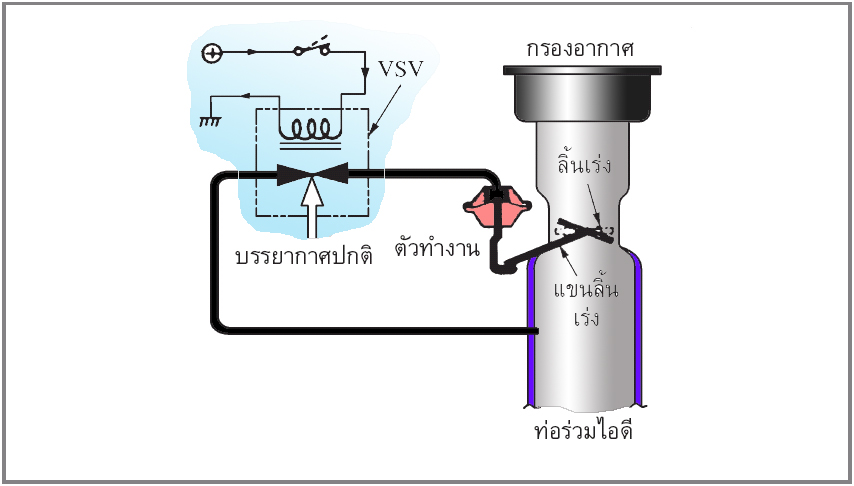 ระบบไฟฟ้าเครื่องปรับอากาศรถยนต์
VSV สำหรับเครื่องยนต์คาร์บูเรเตอร์
ระบบไฟฟ้าเครื่องปรับอากาศรถยนต์
VSV สำหรับเครื่องยนต์ EFI
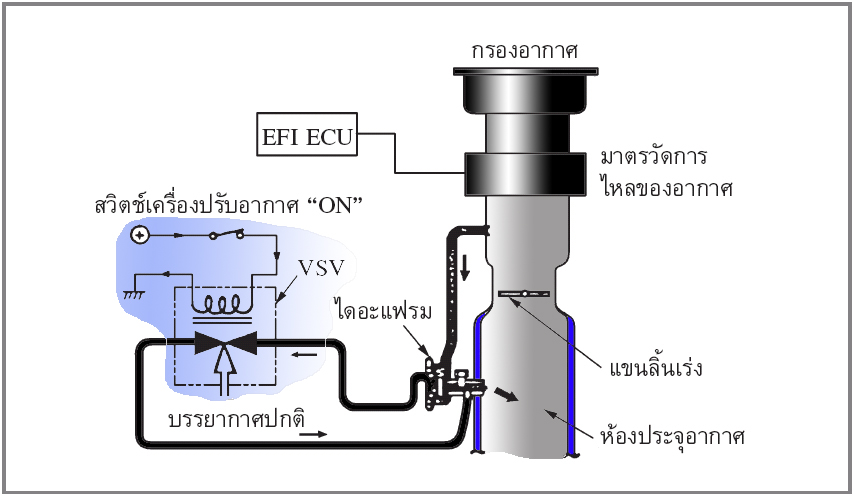 ระบบไฟฟ้าเครื่องปรับอากาศรถยนต์
ลักษณะการใช้งาน : ขึ้นกับแบบเครื่องยนต์และระบบเชื้อเพลิง
เครื่องยนต์ที่ใช้คาร์บูเรเตอร์ VSV และตัวทำงานจะใช้สำหรับเปิดลิ้นเร่งเพิ่มรอบเดินเบาให้สูงขึ้น
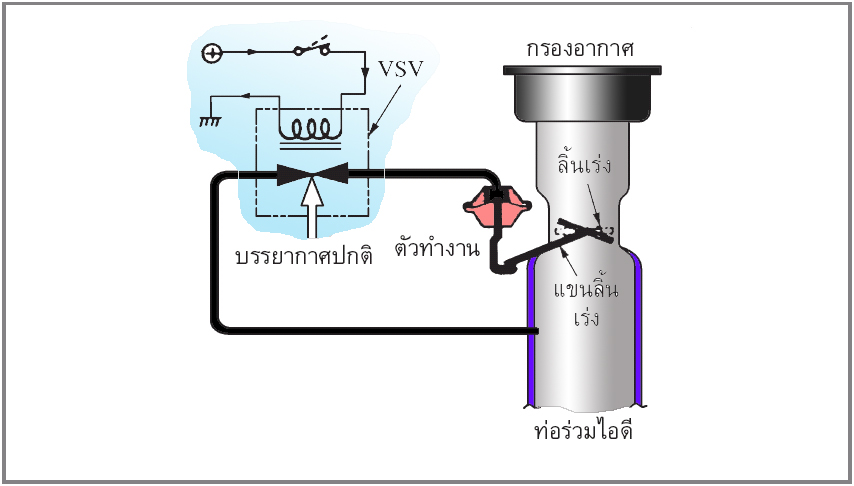 ระบบไฟฟ้าเครื่องปรับอากาศรถยนต์
เครื่องยนต์ EFI  VSV และไดอะแฟรมจะใช้เพื่อทำให้อากาศไหลผ่านไปยังห้องประจุอากาศจากนั้น EFI  ECU จะกำหนดสภาพการฉีดให้สอดคล้องจำนวนอากาศเพื่อเพิ่มรอบเดินเบาให้สูงขึ้น
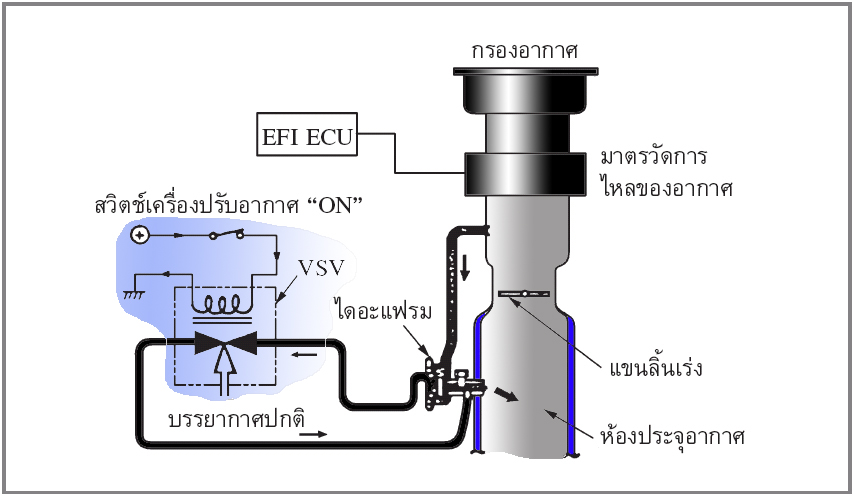 ระบบไฟฟ้าเครื่องปรับอากาศรถยนต์
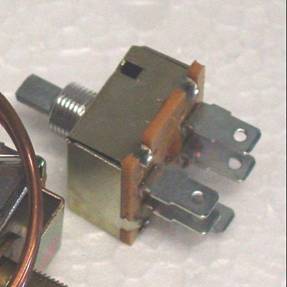 Motor blower control switch : ควบคุมความเร็วรอบมอเตอร์ หรือใช้ปิด- เปิด เครื่องปรับอากาศรถยนต์ มี 2 แบบ
	1. สวิตซ์แบบ 2 หรือ 3 Speed : ควบคุมความเร็วรอบ เป็นขั้นๆ เช่น     High – Medium - Low

การทำงาน ใช้ Resister เป็นตัวลดค่ากระแสไฟฟ้าที่จะเข้ามอเตอร์ ทำให้Speed มอเตอร์ช้าหรือเร็ว
	2. สวิตซ์แบบรีโอสตัต : ควบคุมความเร็วรอบสูงสุดไปที่ต่ำสุด
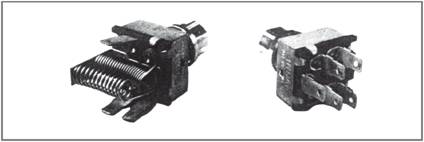 ระบบไฟฟ้าเครื่องปรับอากาศรถยนต์
รีซิสเตอร์
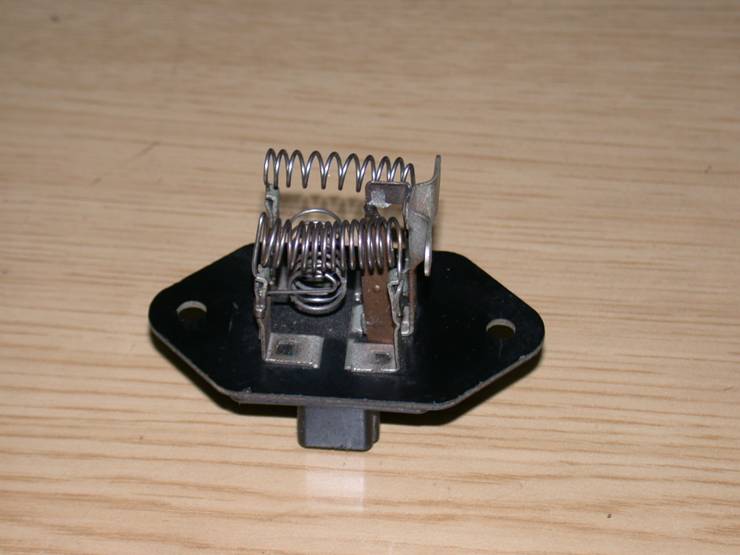 ระบบไฟฟ้าเครื่องปรับอากาศรถยนต์
สวิตซ์ควบคุมมอเตอร์ โบลว์เออร์
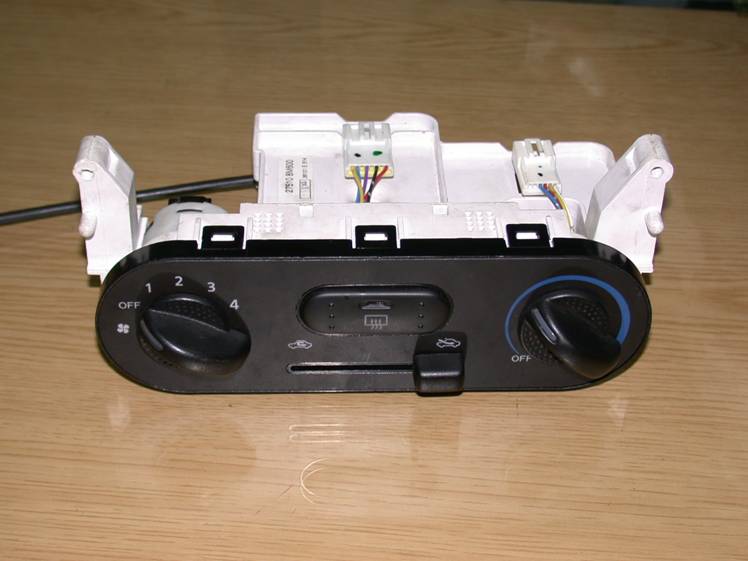 ระบบไฟฟ้าเครื่องปรับอากาศรถยนต์
สวิตซ์ควบคุมมอเตอร์ โบลว์เออร์
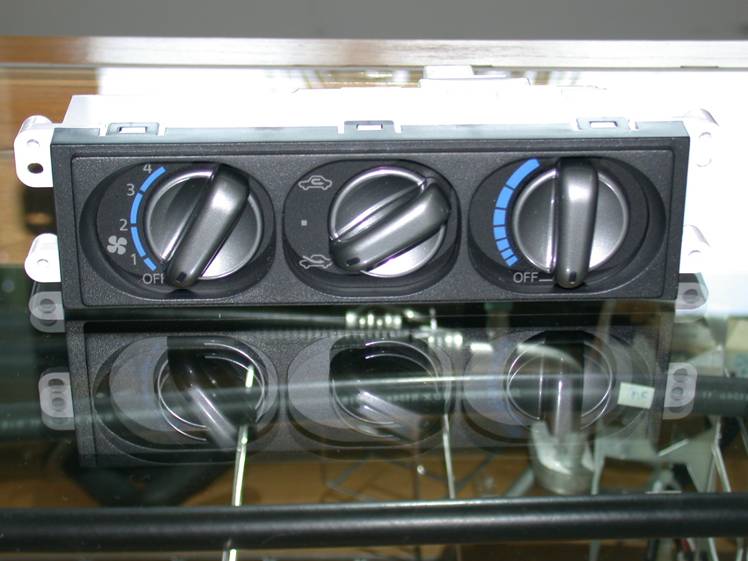 ระบบไฟฟ้าเครื่องปรับอากาศรถยนต์
การทำงาน   ปรับเลื่อนหน้าคอนแท็กซ์บนรีโอสตัต => ค่าความต้านทานเปลี่ยน => กระแสไฟเข้ามอเตอร์เปลี่ยน => ทำให้ความเร็วรอบเร็วหรือช้า
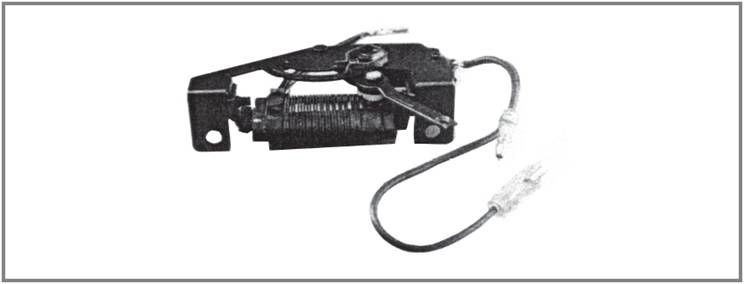 ระบบไฟฟ้าเครื่องปรับอากาศรถยนต์
Motor Blower ประกอบด้วยมอเตอร์และใบพัด แบบของใบพัดสามารถแบ่งตามทิศทางการไหลของอากาศ ได้ 2 แบบ
1. แบบไหลตามแนวแกน-อากาศถูกดูดและผ่านออกขนานกับแนวการหมุน
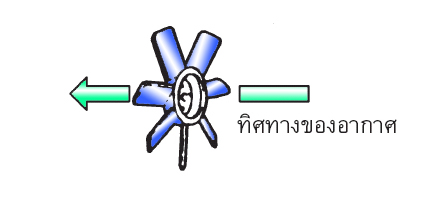 ระบบไฟฟ้าเครื่องปรับอากาศรถยนต์
2. แบบแรงเหวี่ยงหนีศูนย์กลาง-อากาศถูกดูดในแนวขนานกับแนวการหมุนและออกในแนวตั้งฉากกับแนวการหมุน
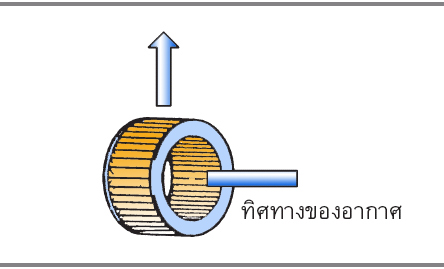 ระบบไฟฟ้าเครื่องปรับอากาศรถยนต์
ชนิดของใบพัดแรงเหวี่ยงหนีศูนย์กลาง
	- ใบพัดเทอร์โบ
	- ใบพัดเซอร์รอคโค
	- ใบพัดเรเดียล
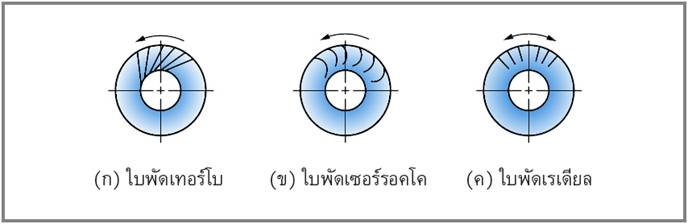 ระบบไฟฟ้าเครื่องปรับอากาศรถยนต์
วงจรการทำงานของมอเตอร์โบลว์เออร์
Motor blower : หน้าที่ดูดอากาศจากภายนอกหรือ อากาศที่หมุนเวียนภายในรถยนต์
การทำงาน : กระแสไหลต่างกันเมื่อผ่านความต้านทานที่ค่าต่างกัน => แรงเคลื่อนไฟฟ้า  ไปยัง  Motor blower เปลี่ยนแปลง => ความเร็วรอบของ Blower เปลี่ยน
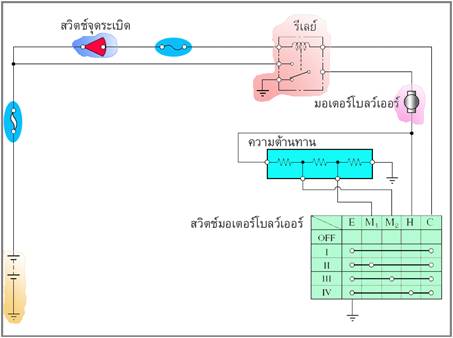 ระบบไฟฟ้าเครื่องปรับอากาศรถยนต์
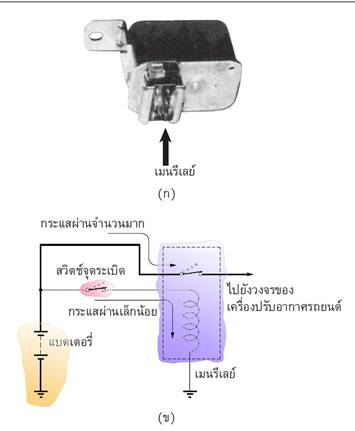 Main relay : เป็นตัวเชื่อมให้กระแสไฟจ่าย  เข้ายังวงจรไฟฟ้า และไม่มีผลกระทบต่อหน้าคอนแท็กซ์ของสวิตซ์จุดระเบิด
โครงสร้าง ประกอบด้วยส่วนสำคัญ 2 ส่วน
		1)ส่วนของขดลวด
		2)หน้าคอนแท็กซ์
การทำงาน กระแสไฟฟ้าไหลผ่านขดลวดของ Relay => ดูดหน้าคอนแท็กซ์ เข้ามาต่อกันกระแสไฟฟ้าจำนวนมากส่งไปยังวงจรไฟฟ้าของเครื่องปรับอากาศเมื่อปิดสวิตซ์จุดระเบิด(ดับเครื่องยนต์) => ไม่มีกระแสไฟเลี้ยงขดลวดของ Relay => แรงดันสปริงดันหน้าคอแท็กซ์ แยกออก
ระบบไฟฟ้าเครื่องปรับอากาศรถยนต์
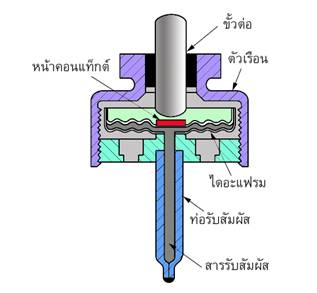 Superheat switch 
อยู่ด้านความดันสูงของระบบ ทำหน้าที่
ป้องกันคอมฯ ชำรุด กรณีสารทำความ
เย็นในระบบน้อย เพราะระบบรั่ว

	Superheat switch เปิดสวิตซ์ทางวงจรไฟฟ้า  ที่ต่อเข้า Magnetic clutch โดย ผ่าน Thermalimiter เป็นตัวเชื่อม
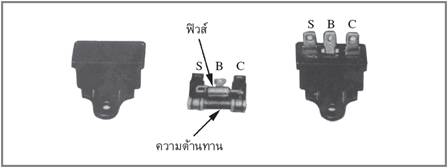